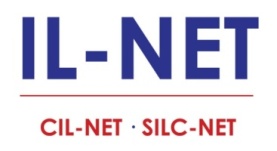 Financial Management: Workshop for CILs…Regulations and BeyondBaltimore, MarylandMay 25-27, 2016
Presenters:
John Heveron, Jr. CPA
Heveron & Company, CPAs
Paula McElwee  
IL-NET
Steven Spillan, Esq. 
Brustein & Manasevit, PLLC
1
Developing & Evaluating Your Organization’s Internal Control Policies
Internal Controls are Beneficial in Many Ways
They help employees work as team players.
They may protect the organization and its employees from false accusations and investigations.
They are an effective method of catching unintentional errors.
They are required by Uniform Guidance.
Systems with strong internal controls can produce more reliable data.
Internal Controls are Beneficial in Many Ways, cont’d.
Good internal controls make accounting systems more efficient.
Good internal controls protect the property and assets of the organization.
Good internal controls help assure that assets are used according to your mission.
Internal Control Procedures that may be Appropriate for Your Organization
Management needs to demonstrate an attitude of integrity and commitment to competence―proper hiring and training practices, attention to compliance requirements such as maintaining complete and up-to-date personnel files, appropriate background checks, etc.  
Board members and management should review and sign a conflict-of-interest policy annually. 
Management and board should have a written code of conduct that describes proper business practices and be sure that everyone is familiar with that code.
5
Internal Control Procedures that may be Appropriate for Your Organization, cont’d.
Show no tolerance for improper practices. Even minor improprieties should be addressed. 
Question unusual activities.
This doesn't have to sound accusatory but will demonstrate your commitment to avoid improprieties.
6
Internal Control Procedures that may be Appropriate for Your Organization, cont’d. 2
Develop a good budget & look at variances.  
Update the budget throughout the year as appropriate for changes in funding or programs.  
When you do this, variances are red flags that deserve your attention. Typically, the board and management review a financial statement that compares budget to actual expense with notes about the reason for variances that exceed an agreed upon percent or amount
7
Internal Control Procedures that may be Appropriate for Your Organization, cont’d. 3
Communicate your whistleblower protection policy regularly.
Some organizations post it prominently in the workplace.
Include it in your personnel handbook.
Employees uncover most wrongdoing.
8
Internal  Control Procedures that may be Appropriate for Your Organization, cont’d. 4
Separation of Duties, Verifications and Reconciliations
Generally, responsibilities for recordkeeping for assets and custody of those assets should be separated.
Vouchering and Billing
Vouchers should be prepared from your accounting system.
An independent person should review vouchers and other billings before they are submitted or uploaded
9
Internal Control Procedures that may be Appropriate for Your Organization, cont’d. 5
Receipts
Someone not involved with billing or accounting should initially receive customer payments and list them on a deposit ticket or separate place.
Checks should be stamped "for deposit only" as soon as they are received.
10
Internal Control Procedures that may be Appropriate for Your Organization, cont’d. 6
Reconciliations
All bank accounts should be reconciled on a timely basis, typically at least monthly.
When the monthly bank statement is received, checks, electronic payments, and transfers should be reviewed by someone who isn't involved with preparing checks or authorizing transfers or electronic payments.
Be sure that you have online or other access to actual check images to confirm check amount or payee has not been altered.
11
Internal Control Procedures that may be Appropriate for Your Organization, cont’d. 9
Retirement Plans:
IRS requires periodic updates of all retirement plans and imposes harsh penalties for noncompliance.
Someone should be assigned responsibility to make sure that your retirement plan is up-to-date.
Verify that a summary plan description is distributed to all employees each year.
Be sure there is an investment policy for pooled accounts and that employees have access to guidance about their retirement plan investments for their individual accounts.
12
Securing Your Electronic Data
There are constant threats to your confidential electronic information and to bank and investment accounts that can be accessed electronically. You should consider contracting with an outside IT organization that will assist you with backups, software upgrades, review of error logs, and security.
Regular backups should be made and stored off-site periodically. (Verify that backups are working.)
Shut down or log off computers at night.
Anti-virus software should be continuously updated.
You should have an ISCA certified firewall and anti-spam software.
13
Securing Your Electronic Data, cont’d.
Passwords should be used wherever appropriate. They should be strong and should be changed periodically―usually every 90 days.
Mobile devices that have access to your server (email, calendars etc.) should be password-protected and set so that confidential information can be deleted remotely.
Hard drives on computers and copiers should be destroyed or reformatted when equipment is disposed of.
Your organization should have a policy for computer, Internet, and email use. Policies should cover what happens with access when someone leaves or is terminated.
14
Other Procedures
Make sure that your personnel manual is up to date, and that everyone knows how to access it.
Consider developing an accounting procedures manual to confirm accounting procedures and internal controls.
Consider Fidelity bond coverage for employee dishonesty. Use a carrier other than your general liability carrier to reduce the likelihood of counter-suits.
Talk to your banker about controls your bank can provide including verification of checks that you send, and restrictions on electronic transfers.
15
Monitoring
Your written policies set standards for performance. Monitoring should include a review of your policies to be sure they are current and appropriate. 
It should also determine whether staff is familiar with and fully implementing your policies. 
Is training of new and current staff appropriate?  Be sure to review person­nel, conflict-of-interest, and whistleblower protection policies.
16
Monitoring, cont’d.
Determine what security measures are in place over confidential in­formation such as employee, donor, and credit card information. For example, confidential information is kept in a locked cabinet with limited information, and credit card information is destroyed after 30 days.
Your risk assessment and monitoring should also consider the safety of your staff, consumers, and others who have a relationship with your organization.
Review your Organization's hiring procedures; determine whether references are checked and criminal back­ground checks are used.
17
Monitoring, cont’d. 2
Look at whether images of checks are provided with your checking account bank statement and verify whether an independent person reviews checks, electronic payments, and transfers for propriety.
Check how up to date bank reconciliations are.
Look at some invoices for purchases to deter­mine whether they are properly marked to document approval, nonpayment of sales tax (if applicable), and to note payment.
18
Monitoring, cont’d. 3
Check whether unused checks, undepos­ited checks, and cash received are kept in a locked/secure area.
Review charge card statements to see if there is an independent review and documentation for each purchase. Require vendor receipts from the user for full documentation of detailed expenses.
Review expense reimbursements, espe­cially for senior personnel to verify that there is proper documentation and an independent review.
19
Monitoring, cont’d. 4
The great majority of frauds are un­covered by employees. Interview to be sure that employees know that they are encouraged to communicate any wrong­doing, and that they are familiar with the process for doing so.
Look at how time worked is documented and whether there was an independent review of time worked.
Each of these control procedures adds some burden and reduces some risk. You have to weigh these and other possible procedures to determine the right balance for your organization.
20
CIL-NET Attribution
Support for development of this technical assistance information was provided by the Department of Health and Human Services, Administration for Community Living under grant number 90TT0001-02-00. No official endorsement of the Department of Health and Human Services should be inferred. Permission is granted for duplication of any portion of this information, providing that the following credit is given to the project: Developed as part of the IL-NET, an ILRU/NCIL/APRIL National Training and Technical Assistance Program.